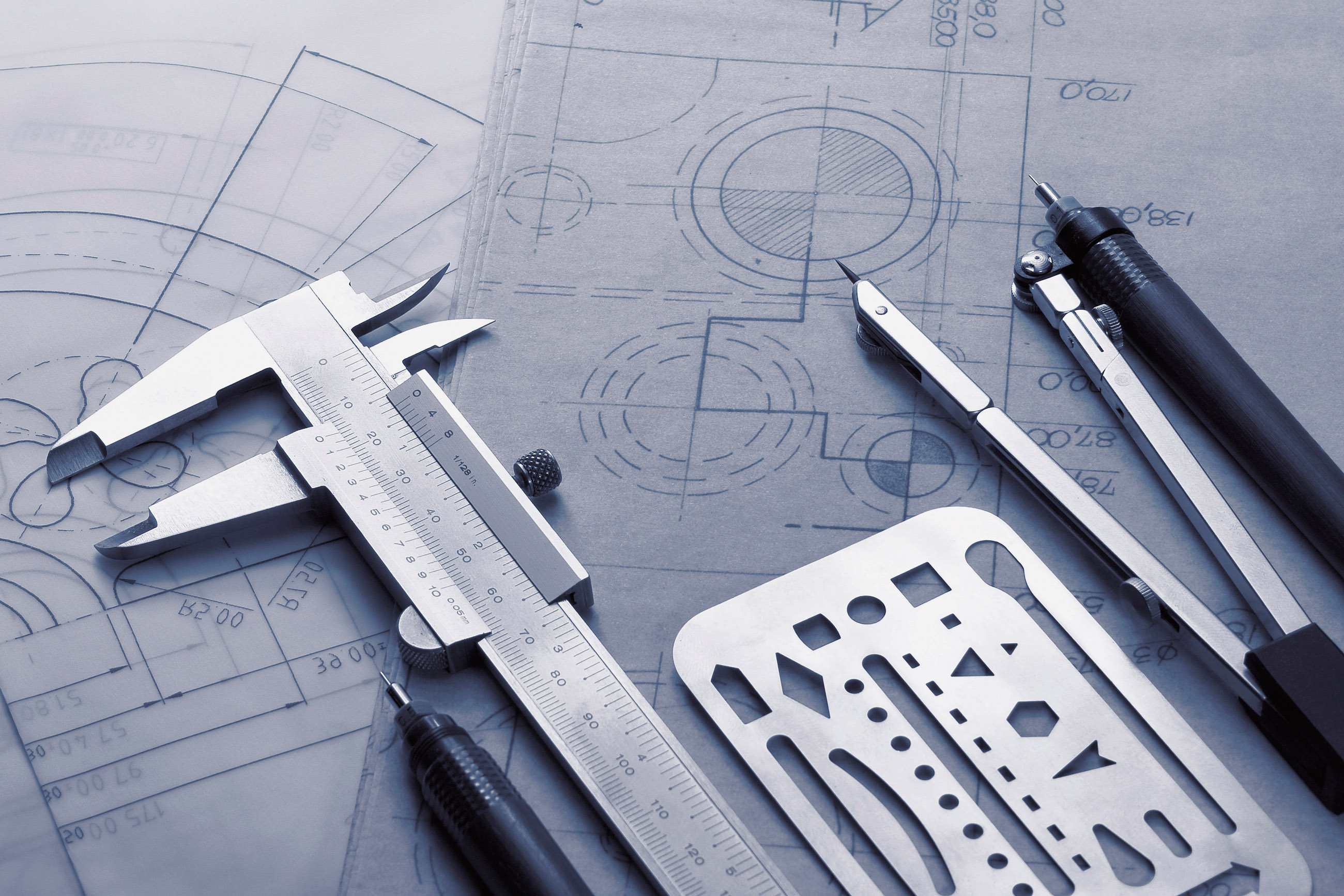 TETRA PAK - SAP Ariba – Seller Integration ProcessEMEA Seller Integration GuidelinesDirect Materials - EDIFACT 96A
Isabelle De Busschere, SAP Ariba
April, 26 2021
Forecast - Direct PO Collaboration Process
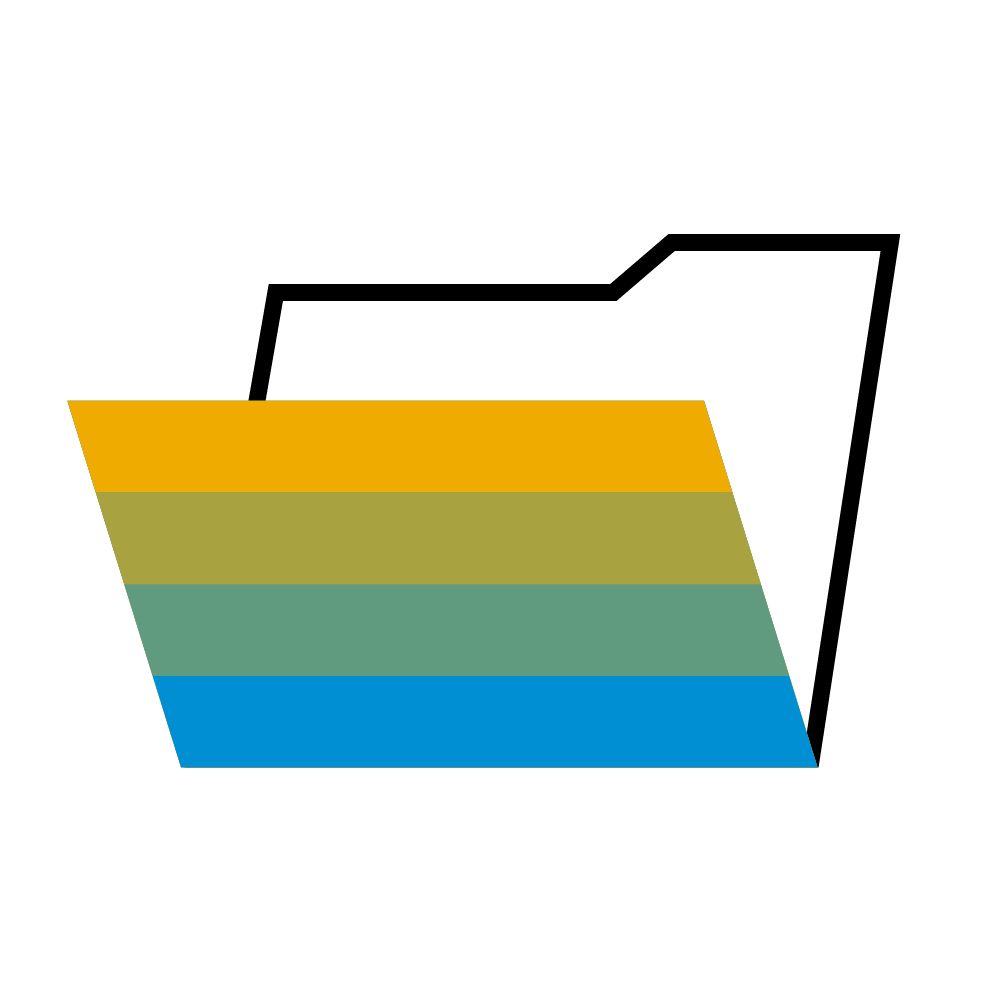 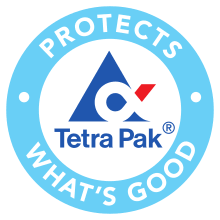 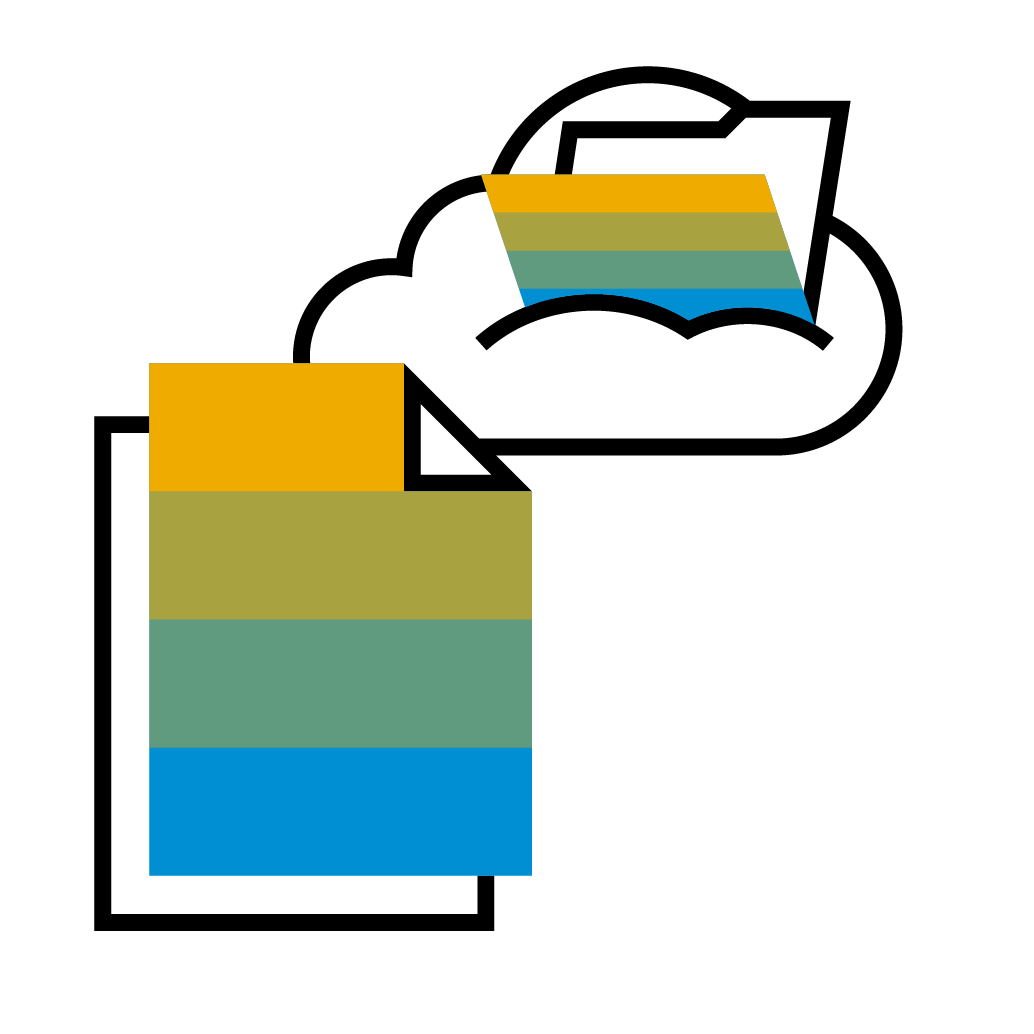 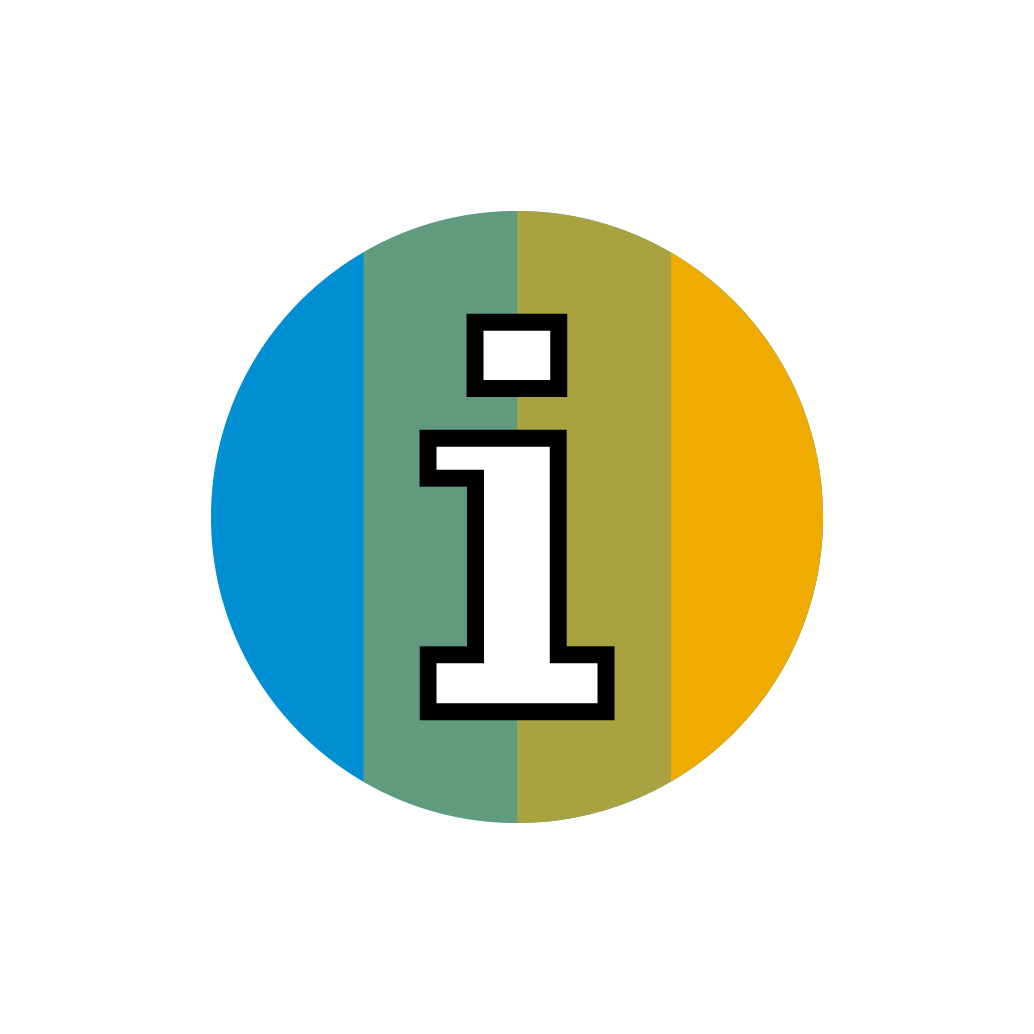 Note : The scope of each individual supplier project is validated by Tetra Pak team per each case. 
           Please make sure to agree and confirm with Tetra Pak Team the business scope that applies to you.
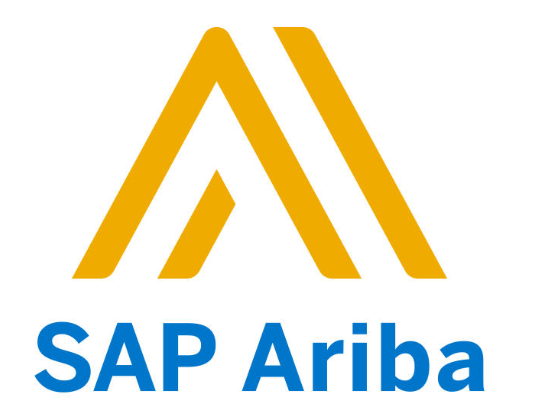